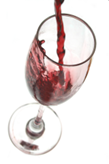 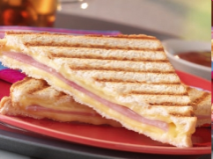 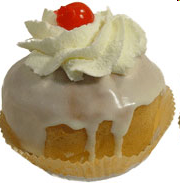 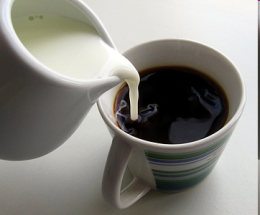 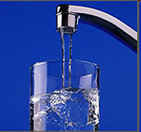 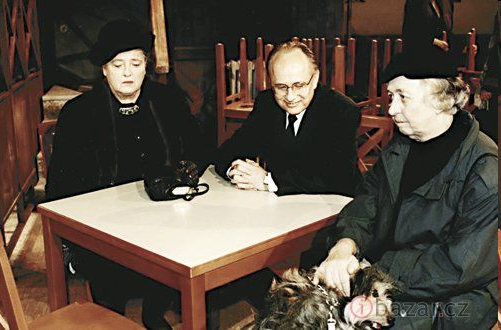 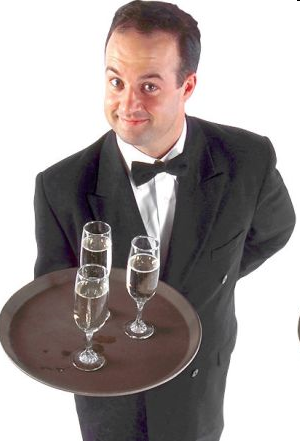 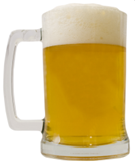 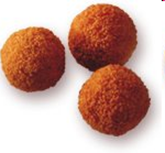 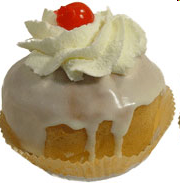 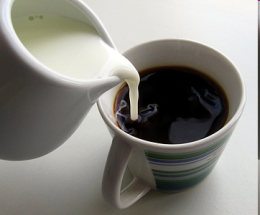 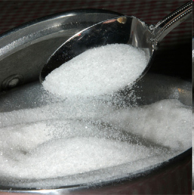 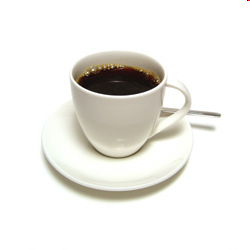 +
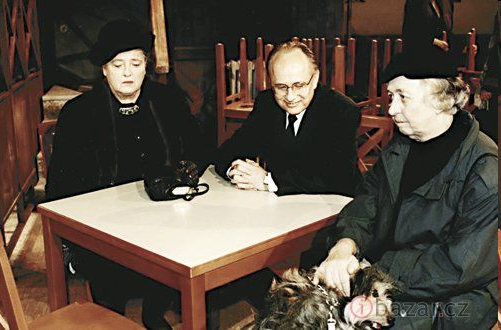 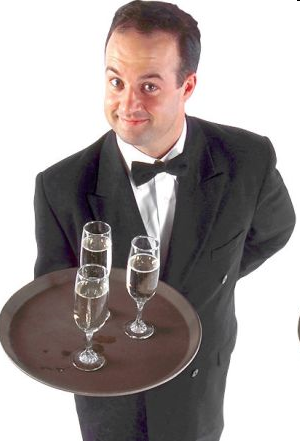 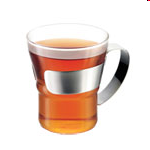 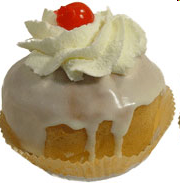 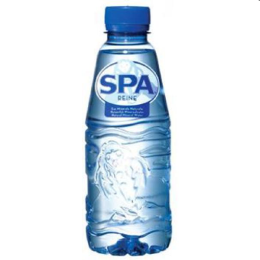 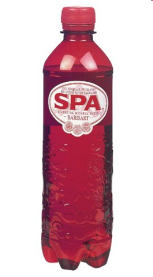 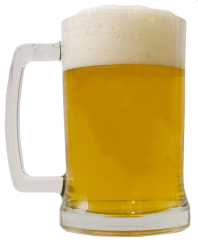 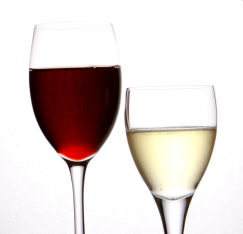 ?
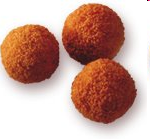 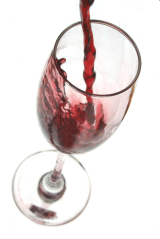 ?
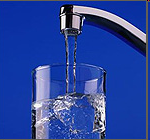 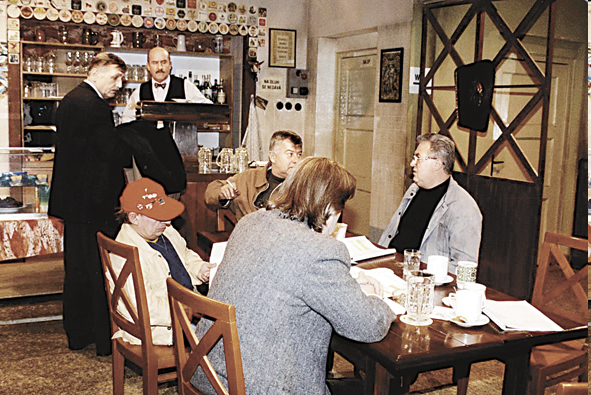 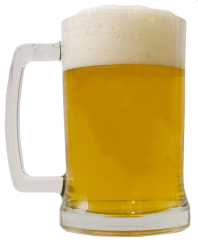 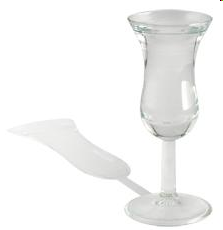 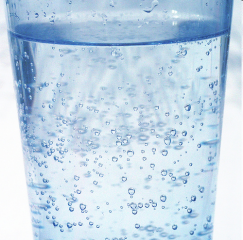 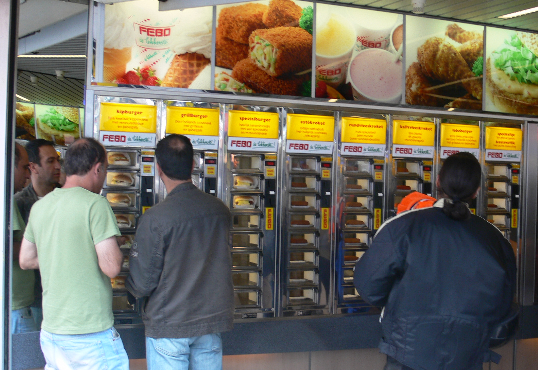 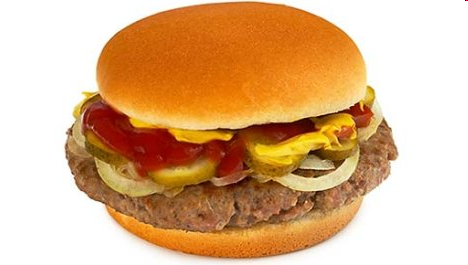 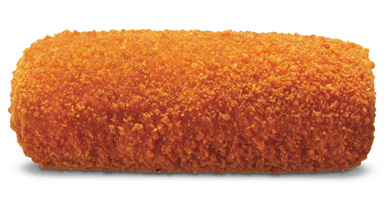 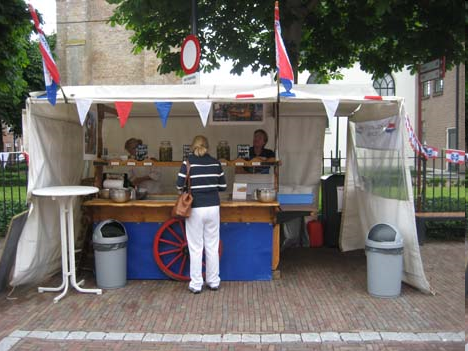 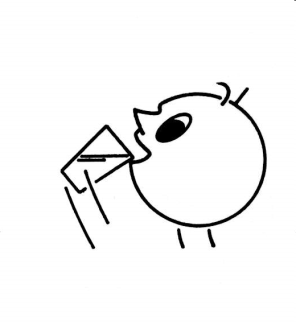 ?
?
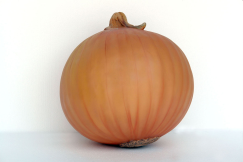 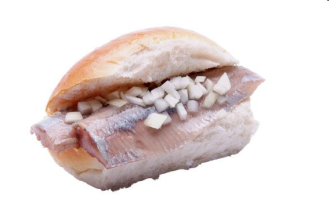 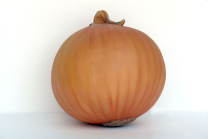 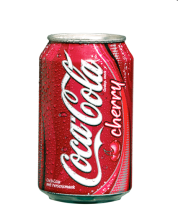 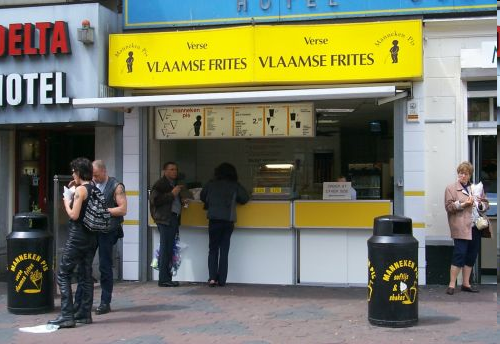 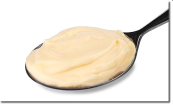 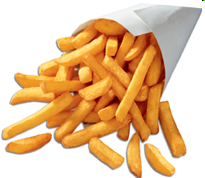 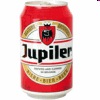 ?
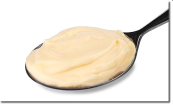 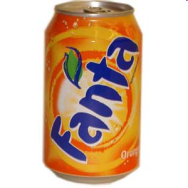 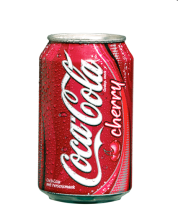 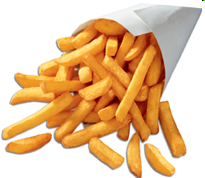 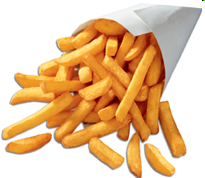 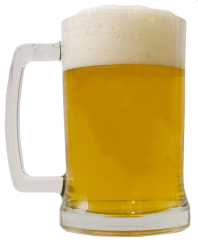 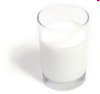 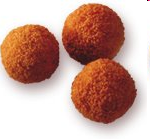 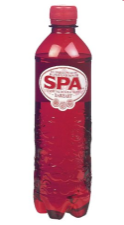 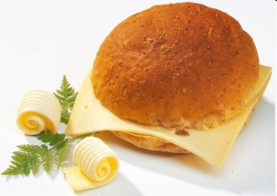 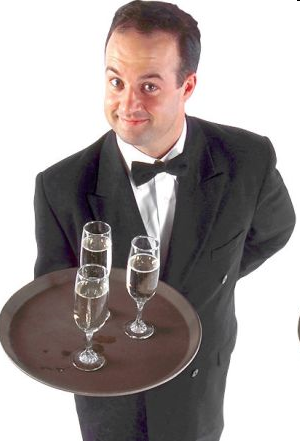 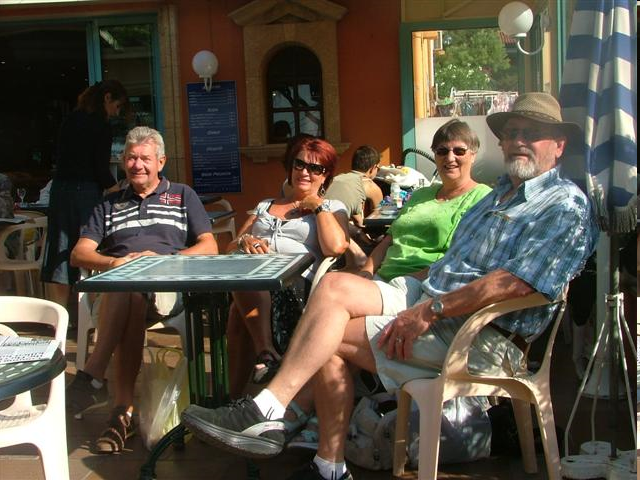 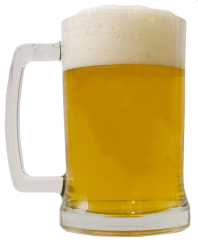 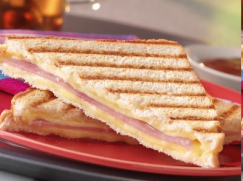